On Common Future Education

J. Hattie and Beyond

The Creativity Response (CR)

Tertiary Education (TE) 
The impact of a dual vocational training (VT)
What makes a difference: J. Hattie and Beyond
The Hattie-Study: (800 Meta-analysis)

What does not work, is neutral or of little help (examples):
Retention
TV
Mobility
long summer vacation
age bridging classes
state welfare support
Technology based learning at home
Preschool classes
seize of classes
web-based programs
homework
gender-aspects


What makes a different (examples): ES>0,4
Peer tutoring
Feedback and mistakes
Meta-cognitive Training
Teacher Training
Cyclical repeating and drill with pauses
relation between teacher and student
cooperative peer learning
Acceleration
J. Hattie 2009, 2012ff
Inter-personal variables oversteer institutional variables by factor 2
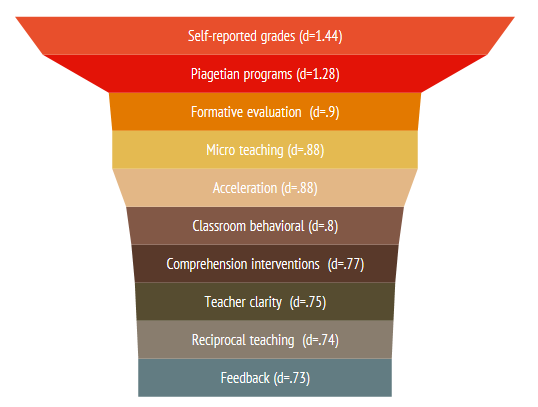 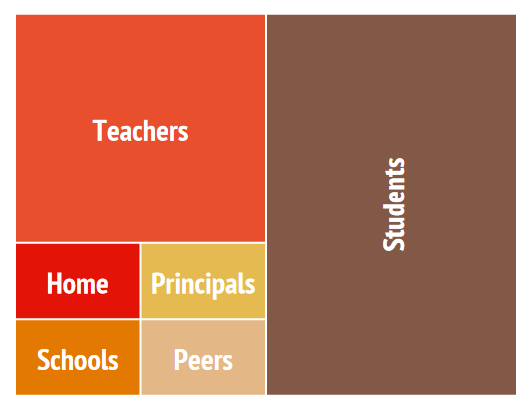 Hattie 2009, 2012
About Active Learning: The Creativity Response (CR)




Exercise and Cognition

Mindfulness versus BIG DATA

Rest and Sleep versus 7/24

Multi-sensory learning versus digital learning

Social Competence versus Competitiveness

Nutrition and Supplements versus Neuro-enhancement
Mihaly Csikszentmihalyi 2012
Carl Gustav Jung 1958 ff
Gazzangia 2013 
Garrett, 2010
The impact of a dual vocational training (VT)
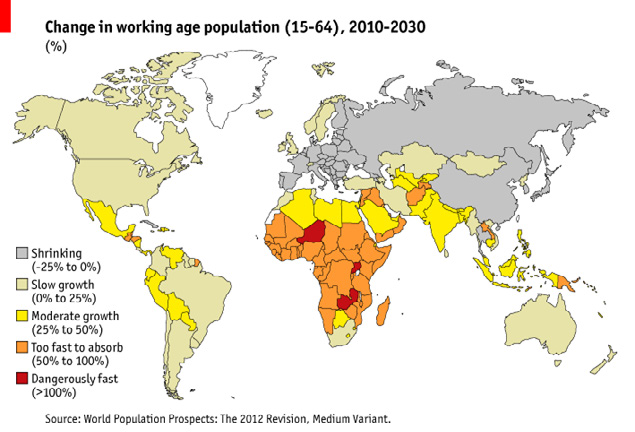 50y to change an educational system
10y to implement und 40y labor replacement

HE: Demand of 100 Mill

Entering Labor Force: 100 Mill (-2025)

Higher Education is not Vocational Training

VT: 500y experiences dual system
On Future Education: Conclusion
(Inter-) personell factors > institutional factors

Life Science demonstrates the importance of a Creativity Response

Vocational Training > Traditional Higher Education